SALUD MÁS OPORTUNA Y DE CALIDAD
Presupuesto Inversiones año 2016
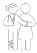 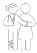 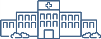 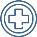 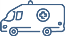 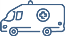 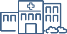 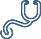 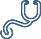 Carmen Castillo T.
Ministra de Salud
Noviembre, 2015
PRESUPUESTO DE EXPANSIÓN SALUD
+5,1%
M$320.376.465

M$6.699.658.239
16,6% del presupuesto general
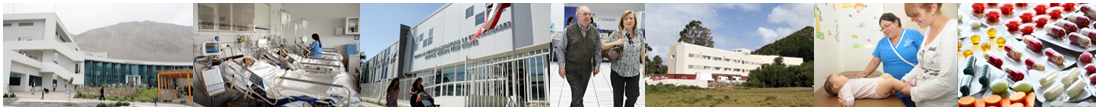 CONTENIDO PROYECTO LEY DE PRESUPUESTO 2016 MM$
AVANCES PROGRAMA DE GOBIERNO: INVERSIONES
Totalidad de proyectos recibidos con problemas (detenidos o sin financiamiento) en marzo de 2014 se encuentran “saneados” y en desarrollo:

2 en  proceso de licitación: Hospital de Pitrufquén y CESFAM de Dalcahue.
1 por iniciar obras: Hospital de Calama
5 en ejecución de obras: Hospitales de Salamanca, Exequiel González Cortés y Gustavo Fricke; y los CESFAM de Illapel y Chonchi. 
5 terminados: CESFAM de Calama, Antofagasta, Juan Fernández, y Hospitales de Rancagua y Puerto Montt.

Finalizada la construcción de 10 Centros de Salud Familiar.

Terminadas y entregadas 4 obras mayores en hospitales: Herminda Martín de Chillán, de Curanilahue, Torre Oncológica del Hospital Dr. Roberto del Río y Guillermo Grant Benavente de Concepción.
AVANCES PROGRAMA DE GOBIERNO: INVERSIONES
15 HOSPITALES EN EJECUCIÓN
AVANCES PROGRAMA DE GOBIERNO: INVERSIONES
21 HOSPITALES EN LICITACIÓN DE OBRAS
AVANCES PROGRAMA DE GOBIERNO: INVERSIONES
Ejecución en Atención Primaria: 33 Centros Comunitarios de Salud Familiar (1)
AVANCES PROGRAMA DE GOBIERNO: INVERSIONES
Ejecución en Atención Primaria: 33 Centros Comunitarios de Salud Familiar (2)
AVANCES PROGRAMA DE GOBIERNO: INVERSIONES
Ejecución en Atención Primaria: CESFAM (10) y SAR (11)
AVANCES PROGRAMA DE GOBIERNO: INVERSIONES
76 Establecimientos de Atención Primaria en Licitación de Obras
ÉNFASIS DEL PROYECTO DE PRESUPUESTO 2016
ÉNFASIS PRESUPUESTO 2016 – INVERSIÓN SECTORIAL
Presupuesto Inversiones 2016 (M$ de 2016)
ÉNFASIS PRESUPUESTO 2016 – INVERSIÓN SECTORIAL
Presupuesto Inversiones 2016 (M$ de 2016)
ÉNFASIS 2016 – INVERSIÓN SECTORIAL
27 HOSPITALES CONSTRUIDOS MARZO 2018
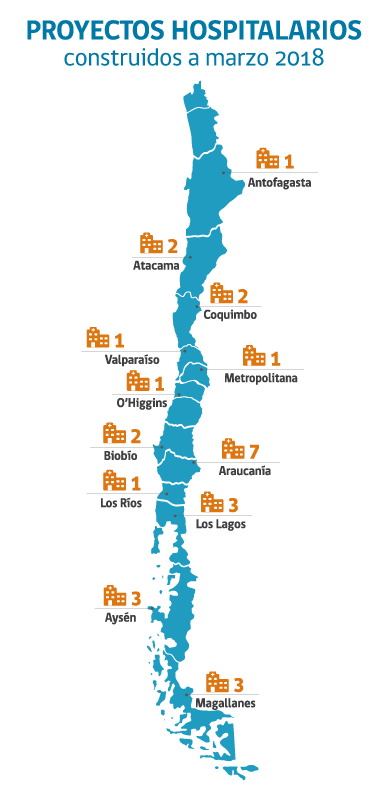 1.301.708 beneficiarios
ÉNFASIS PRESUPUESTO 2016 – INVERSIÓN SECTORIAL
Hospitales en Construcción (M$ 2015)
ÉNFASIS PRESUPUESTO 2016 – INVERSIÓN SECTORIAL Y REGIONAL
Hospitales en Construcción (M$ 2015)
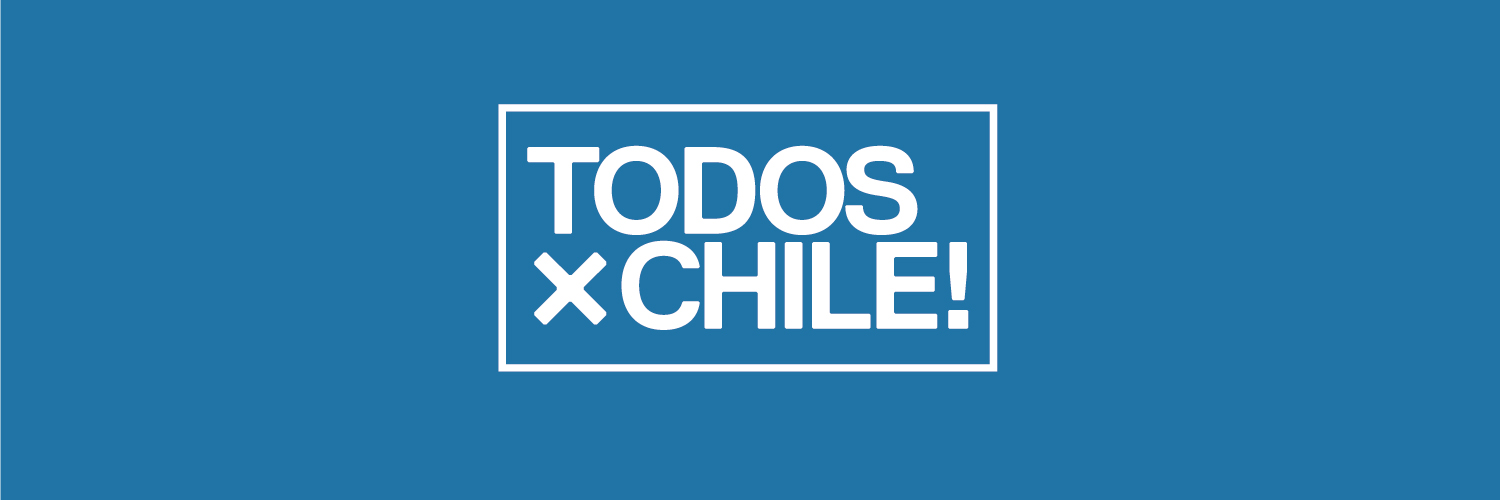